Arrigo M, Nijst P, Rudiger A
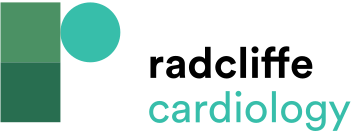 Figure 1: The 7-P Initial Evaluation of Acute Heart Failure&lt;br /&gt;&#10;Patients
Citation: Cardiac Failure Review 2018;4(1):38–42.
https://doi.org/10.15420/cfr.2017:21:1
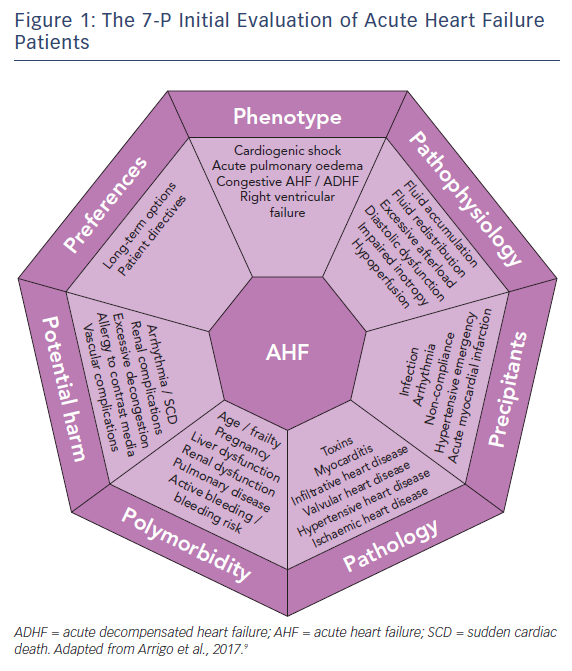